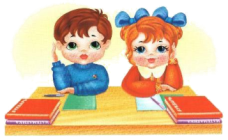 Работа в парах
Внимательно рассмотри-те физическую карту России (с. 38-39 учебника)
Вспомните, что такое рельеф.
Какие крупнейшие формы рельефа суши можно выделить?
Формы рельефа суши
Рельеф – 
это все неровности Земной поверхности.
Крупнейшими формами рельефа суши России являются горы и равнины.
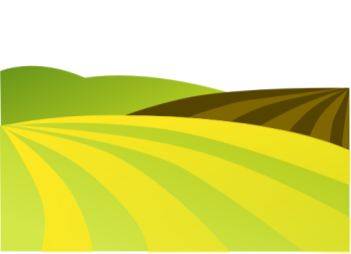 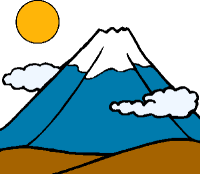 Формы рельефа суши
Равнины
Горы
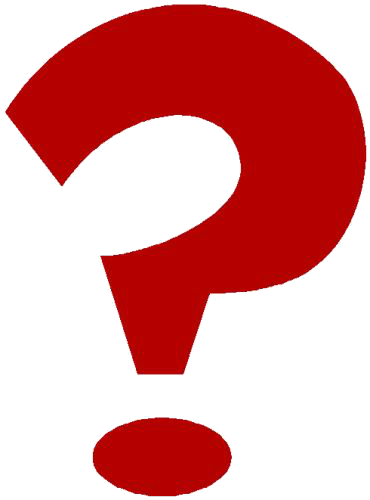 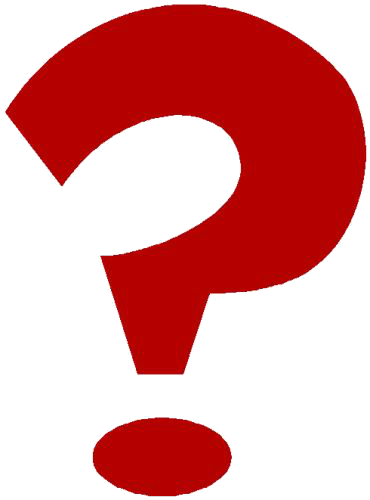 Низменности
(0 – 200 м)
Низкие
(до 1000 м)
Возвышенности
(200 – 500 м)
Средние
(1000 – 2000 м)
Плоскогорья
(500 – 800 м)
Высокие
(выше 2000 м)
Где расположена территория нашего края и какие здесь встречаются формы рельефа?
Нижегородская область расположена на Восточно- Европейской равнине. Главный город Нижегородской области- Нижний Новгород. Это крупный город, который стоит на реке Волга. Область расположена в умеренно континентальном климате, здесь жаркое лето и относительно мягкая зима. В области имеются смешанные и широколиственные леса, по северу – тайга. В лесах водятся много различных животных – лисы, волки, кабаны, лоси, медведи, зайцы, рысь.
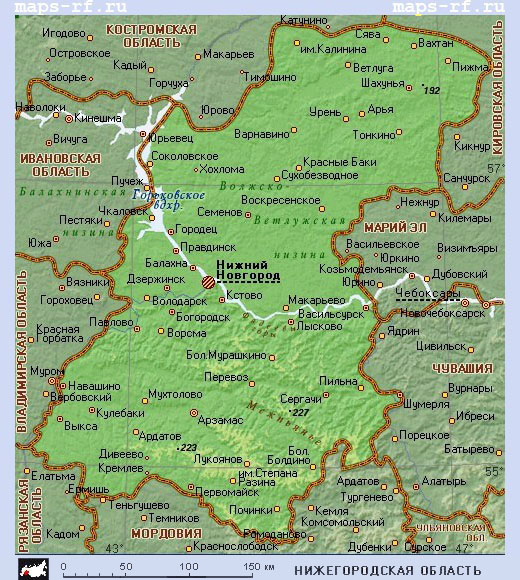 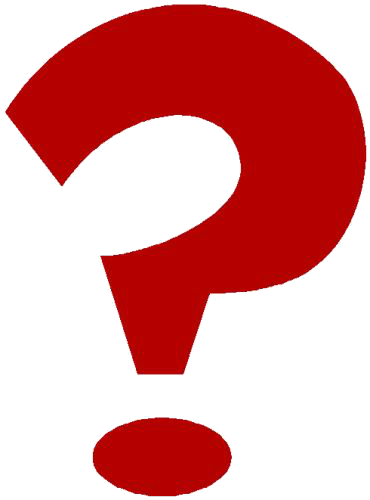 Вспомните, чем характеризуются холмы.
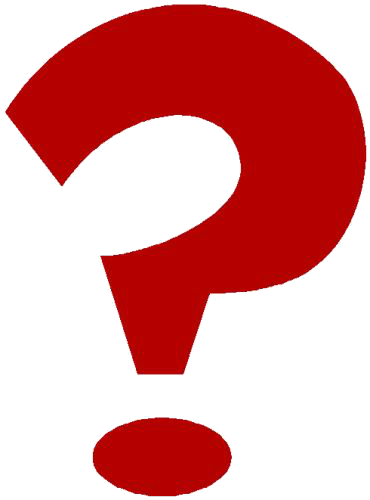 Вершина
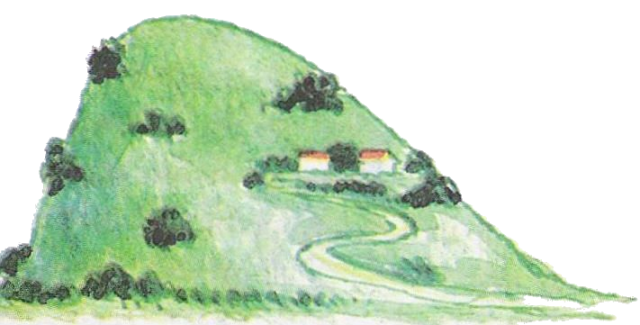 Склон
Подошва
Склон – это та часть горы или холма, которая располагается между подошвой и вершиной. 
Склоны бывают крутые или пологие.
Подошва (подножие) – это место,
где начинается гора или холм.
Вершина – самая высокая часть 
холма.
Отличия холма и горы.
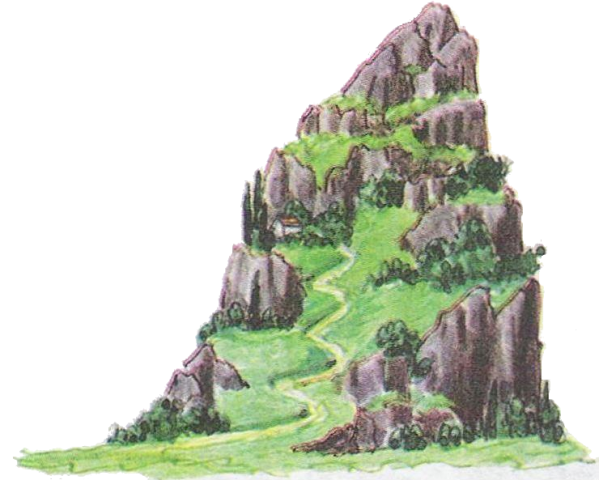 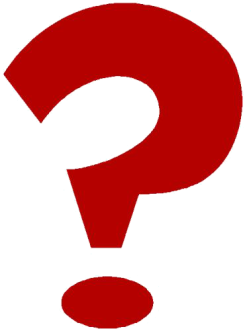 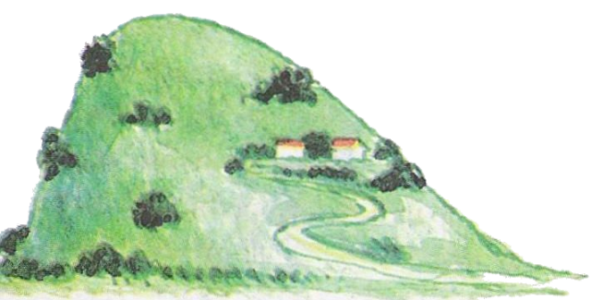 Высота до 200 м
Высота более 200 м
В горах есть выходы скальных пород, на кото-рых ничего не растёт, а холмы всегда имеют почву и покрыты растительностью.
У горы тоже есть подошва, склон, вершина.
 В чём же разница?
Овраги
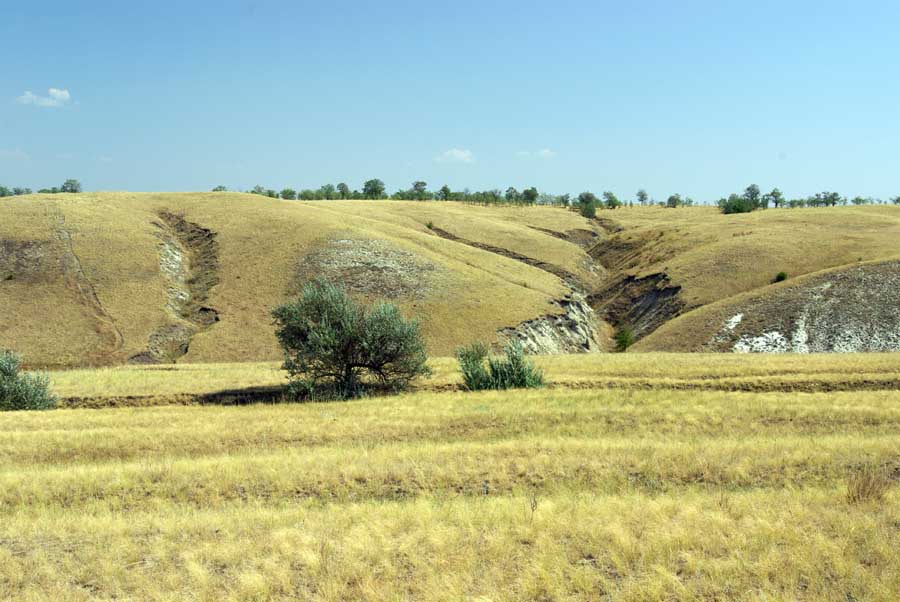 На равнинах встречаются овраги. У них крутые, осыпающиеся склоны.   На склонах оврагов обыч-но нет растений. Образу-ется овраг с маленькой рытвины, бороздки на поверхности почвы. Потоки воды размывают её и овраг постепенно увеличивается. Овраги губят большие участки плодородной почвы.
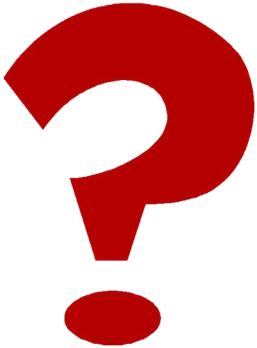 Балки
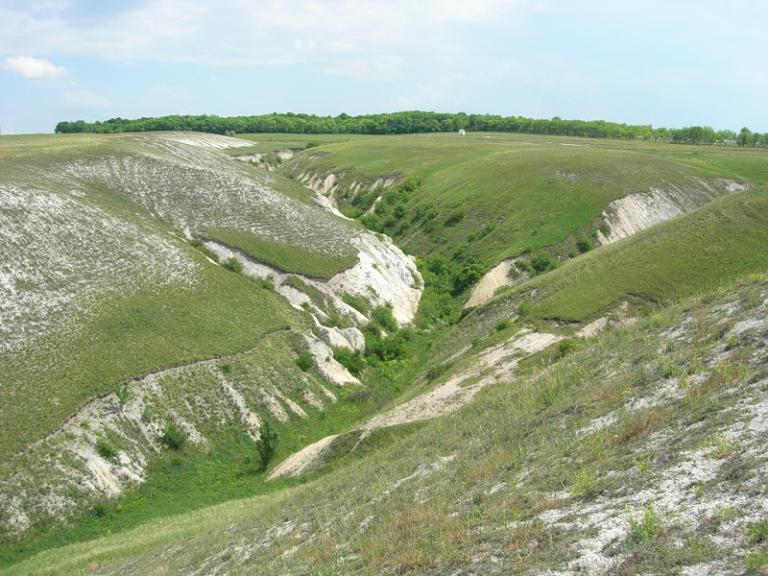 Через много лет склоны оврага становятся пологими и зарастают травой, кустарниками, деревьями. Овраг перестаёт увеличиваться и превращается в балку. Балка – это углубление с пологими, поросшими растениями склонами.
Терриконы
Терриконы – это насыпи, созданные людьми из отходов получаемых при добыче полезных ископаемых. Под терриконами оказываются огромные площади плодородной земли. Сами терриконы распространяют вокруг себя тучи пыли, которая загрязняет воздух.
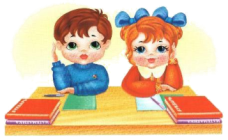 Работа в парах
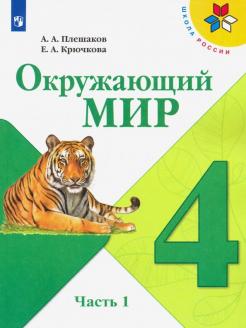 Внимательно прочитайте текст «Надо ли охранять поверхность» на с. 105-107 учебника.
Заполните схему «Последствия использова-ния поверхности земли человеком»
Использование поверхности земли человеком
Как использует?
К чему приводит?
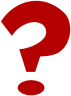 Добыча полезных 
ископаемых
Карьер, террикон
Строительство домов
Свалки
Уничтожение почвы,
рытвины, овраги, балки
Распашка склонов
Как исправить урон, нанесённый поверхности земли?
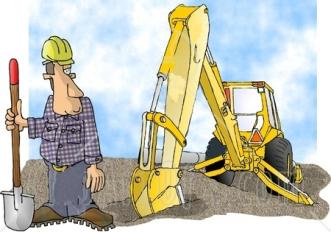 Засыпать карьеры и на этом месте устроить поле или посадить лес.
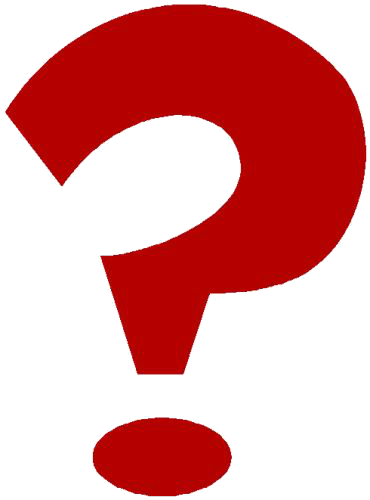 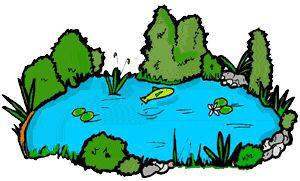 Превратить карьер в пруд и разводить в нём рыбу.
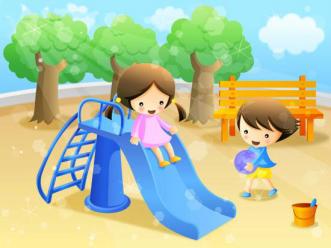 На месте свалки можно посадить сад или устроить детскую площадку.
Проводить вспашку только поперёк склонов. Крутые склоны совсем нельзя распахивать.
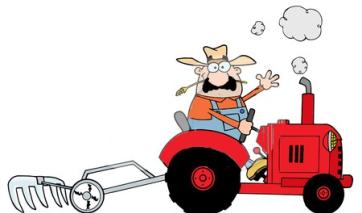 ПОДВЕДЁМ ИТОГИ
Что значит «охранять поверхность»?
Какое участие в этом можешь принять ты?
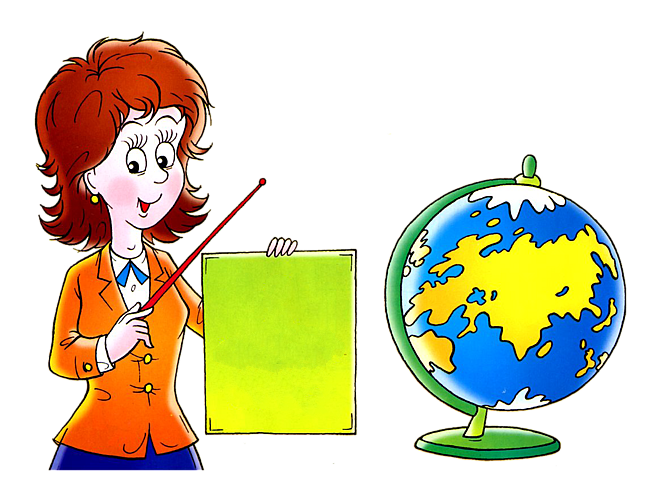 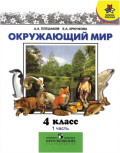